بسم الله الرحمن الرحیم
Social indicators
Robert Miller
By Majid Motahhary nia
Winter 2014
Imam Sadiq University, Tehran
Reference
From A-Z of social research
Definition
Social indicators are scales developed from publicly available social statistics.






Dictionary:
Something that can be regarded as a sign of something else.(Longman)
One of the lights on a car that flash to show which way the car is turning.(Longman)
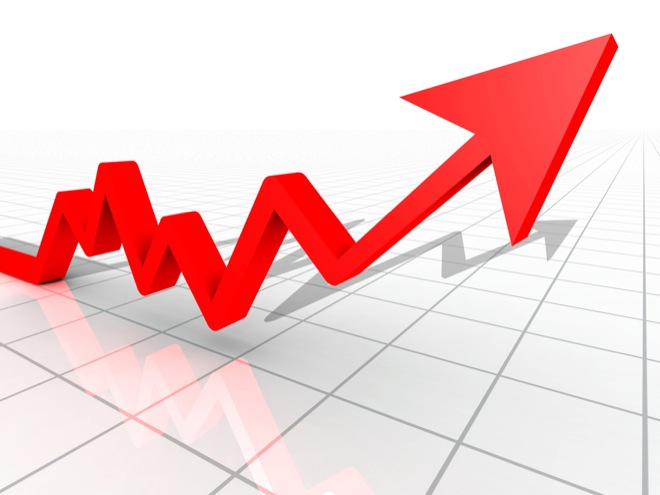 Features of a True social indicator
A true social indicator has features that make it more than just a composite measure:
A social indicator is a set of normative statistics.
Social indicators should relate to outputs of social programmers rather than inputs.
Social indicators should be composite numbers rather than being based on just a single fact.
Social indicators should be comprehensive.
Most importantly, the social indicator should be genuinely indicative.
[Speaker Notes: Composite measure: مقیاس مرکب
Composit number:عدد مرکب
Comprehensive: جامع، فراگیر
Indicative: نشان دهنده
Genuinely: حقیقتا]
To be Normative statistic
That is the value that the social indicator statistics take on cab range over an idea from good to bad.
What is good and bad is, of course, a value judgment.
Being related to outputs
Social indicators should relate to outputs of social programmers rather than inputs.
For example the quality of health care being provided in a society would be more validly indicated by genuine improvement in the health of population(an output of health system) rather than gross expenditure on the health services(an input).
Composite number
Social indicators should be composite numbers rather than being based on just a single fact.
For example the housing conditions of an area being based on what portion of houses have basic amenities like hot water, indoor toilet, good wiring, etc. rather than any single fact.
Being comprehensive
Social indicators should be comprehensive., that is, they should relate to broad concepts like educational level or juvenile delinquency rather than just to specific details of these broad concepts.
Being indicative
Most importantly, the social indicator should be genuinely indicative. That is, you should be able to see an explicit link between the social indicator and a broader concept of goodness and see why the particular measure being employed is a good shorthand for this concept. That is, the social indicator should have face validity.
و السلام علی الشمس و الضحی